産学連携支援センター埼玉
令和４年度第２回産学連携技術シーズ発表会
　　　　　【環境・新エネルギー領域】
２０２２年８ 月２２日（月）～８月３１日（水）１０日間視聴できます
YｏｕTｕｂｅを活用し視聴申込をされた方へ限定配信します
■参加費 　無　 料  
■定　員　 ６０名　
■受　講　 録画された講演を視聴頂きます。
           受講申込をされた方へ聴講できるURLをお送りします
産学連携支援センター埼玉では、大学・研究機関が有する先進的な研究・技術シーズと研究開発企業が連携し、新たな製品・技術を開発する取り組みとしてシーズ発表会を開催します。
  第２回シーズ発表会は、環境・新エネルギー領域で産業の実用化が見込める技術シーズを講演します。
大学・研究機関と連携し、貴社の製品・技術開発を推進したい企業の受講をお待ちしております。
問合せ先  公益財団法人 埼玉県産業振興公社 
　　　　　産学連携支援センター埼玉（産学・知財グループ　産学支援担当：高橋）    
          さいたま市中央区上落合２－３－２ 
　　　　　ＴＥＬ ０４８－８５７－３９０１　Ｅ－ｍａｉｌ　sangaku@saitama-j.or.jp　　　
申込は、下記に記載しメールでお送り頂くか、右のQRコードから申込をお願いします　　⇒
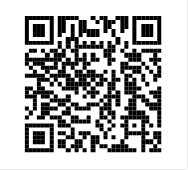